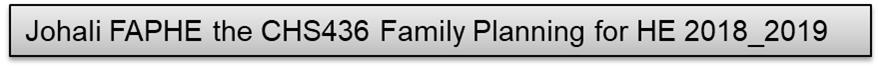 General Introduction Male Role to FP
https://www.youtube.com/watch?v=NF3A0r5JHYo  حذف
https://www.youtube.com/user/FPNSW
Family Planning NSW is the state's leading provider of reproductive and sexual health services. We provide clinical services, information and health promotion activities, education and training for health professionals and allied groups, research and advocacy.
Myth _ Reality
International Family Planning 101  ركز واكتب
https://www.youtube.com/watch?v=fKFZuRHaX2o
Male involvement in Family Planning TV Funny
https://www.youtube.com/watch?v=C4QKO4OVUpw
[Speaker Notes: History of Family Planning  Myth _ Reality]
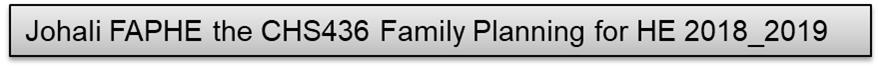 General Introduction Male Role to FP
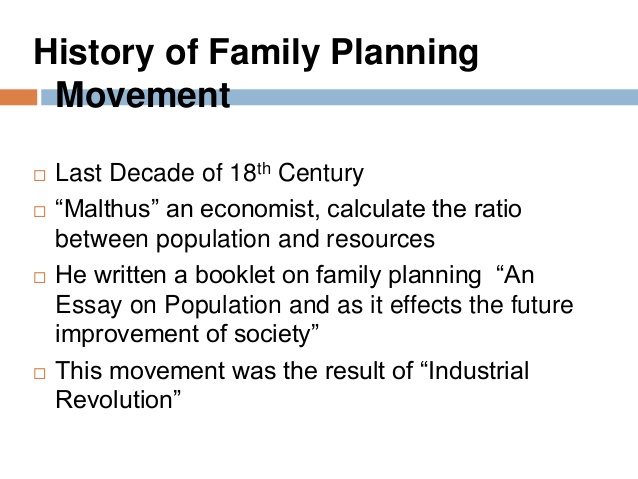 Luqman Ali 11011518-078; 4.
[Speaker Notes: History of Family Planning]
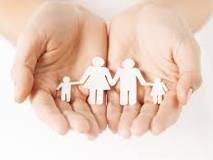 The Concept of Family Planning
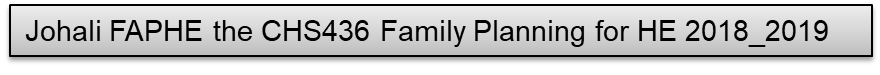 The Concept of Family Planning
Misconceptions ( sterilization and birth control)

Family welfare Program. The concept of welfare is very comprehensive and is basically related to quality of life. 
The family welfare program aims at improving quality of life. 
So, family planning is not synonymous with birth control, but family planning includes:
Welfare =  perfect healthy, wellness, happiness
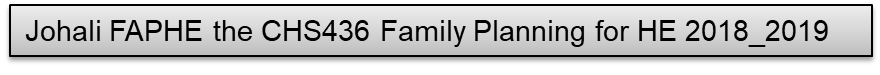 The Concept of Family Planning
Marriage counseling.
Prior Marriage Test 
Education for parenthood.
Proper spacing and limitation of births.
Advice on sterility.
Sex education.
Screening for pathological conditions related to reproductive system.
Genetic counseling.
Premarital consultation and examination.
Carrying out pregnancy test.
The preparation of couples for the arrival of their first child.
Teaching home economics and nutrition.
Draw in A  One Smart Conceptual Model
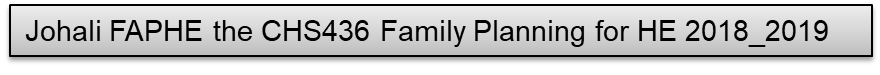 The Concept of Family Planning
Couple Relation HE
P_Home HE
Reproductive HE
Sterility HE
Draw Yours First 
Draw in A  One Smart Conceptual Model
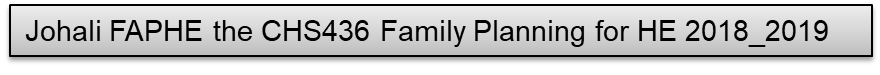 The Concept of Family Planning
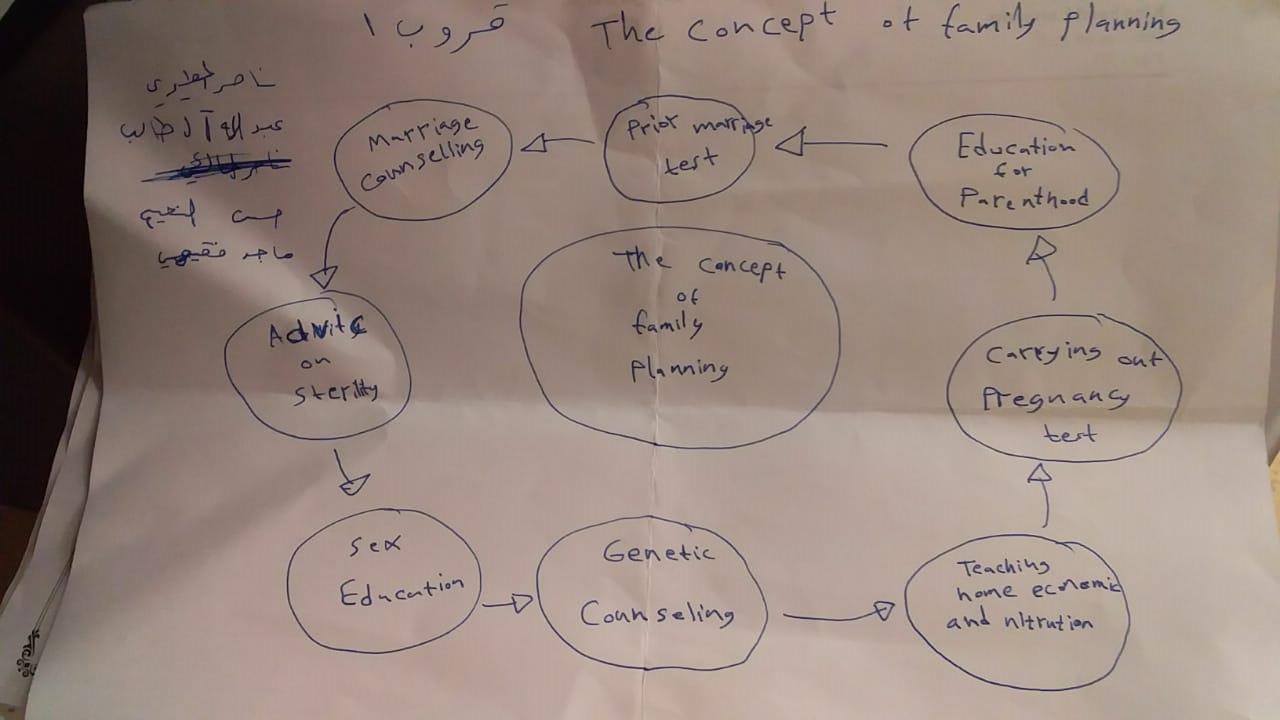 The Concept of Family Planning Student Creative Model  2018
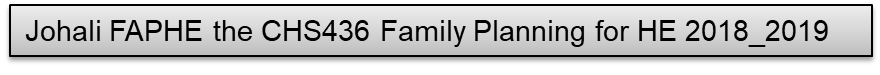 The Concept of Family Planning
Family planning refers to the planning of why, how and when to have children, and to the use of birth control. 

WHO Definition: 
Family Planning allows individuals and couples to anticipate and have their desired number of children, and to achieve healthy spacing and timing of their births (WHO Definition) 
It is achieved through use of contraceptive methods and the treatment of involuntary 'infertility.
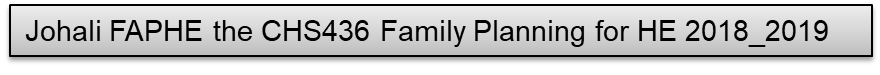 Definition
Practices that help individuals or couples to attain certain objectives: to avoid unwanted births, to bring about wanted births, to regulate the intervals between pregnancies, to control the time at which births occur in relation to the ages of the parent, and to determine the number of children in the family”.
A way of thinking and living adopted voluntarily, upon the basis of knowledge, attitudes and responsible decisions by individuals and couples, in order to promote the health and welfare of the family group and thus contribute effectively to the social development of a country”.

Johali FaPHE definition…think why its   HE ?!